3D Zaprešić                        Ivana Imbrija
Ivana Imbrija


Erasmus+, KA2, April 2nd, 2019, Zaprešić, Croatia
Ta fotografija korisnika Nepoznat autor: licenca CC BY-SA-NC
3D Zaprešić project
Maths project
last theme in the 2nd grade – 3D shapes
IT tehnicans
2
Main objectives
identify the 3D objects and classify the items 

calculate the realistic measurements

develop higher cognitive and ICT skills

develop self-confidence, leadership, time management and collaborative skills as well as tolerance and responsibility

developing awareness of the importance of Zaprešić cultural heritage

evaluate the work of the peers
3
Contents
list of public buildings in Zaprešić

each student chooses one of them and application for the modeling

duration: one month

share the final model over an e-mail

a video  with a translation in English
4
Methodology
student centered

content-focused (geometry, volume, cultural heritage..)and process-focused (applications, videos, presentations…)

students’ interaction, collaboration and active participation

transversal skills - organisational, collaboration and communication skills
5
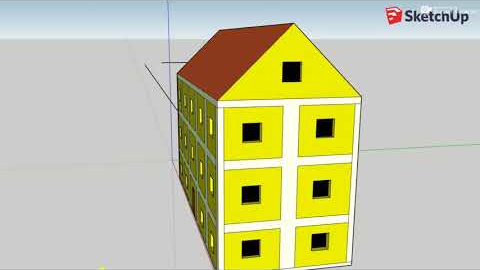 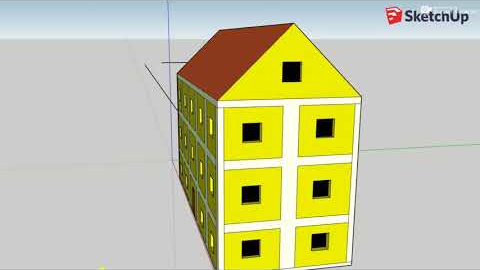 6
Questions?
7
Thank you!